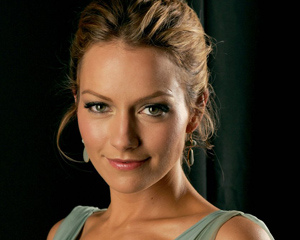 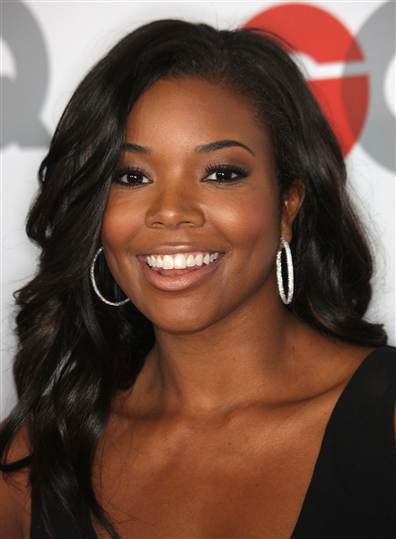 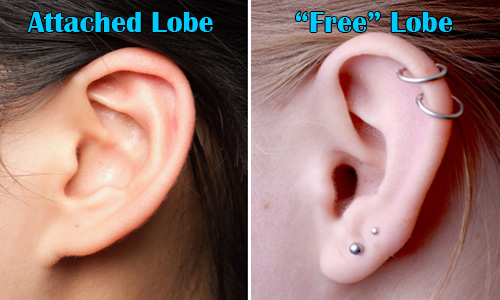 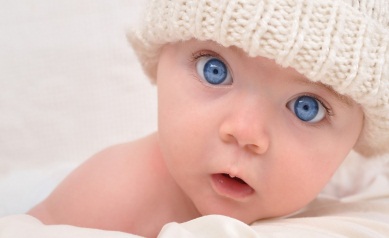 Genetics
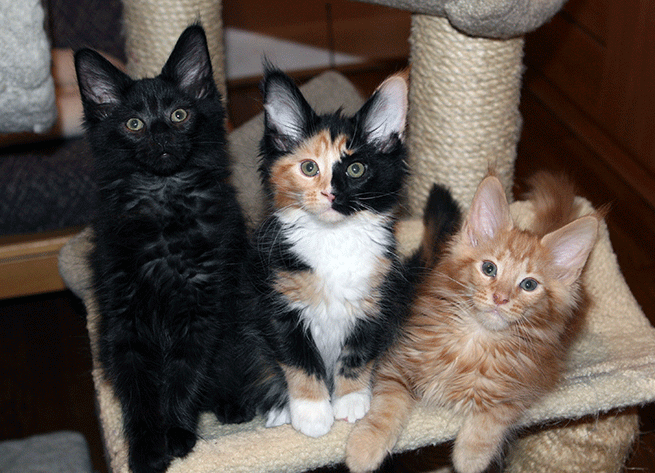 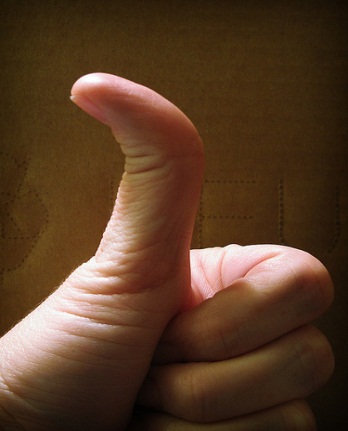 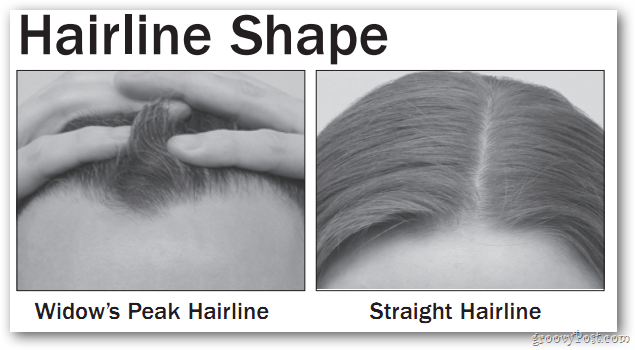 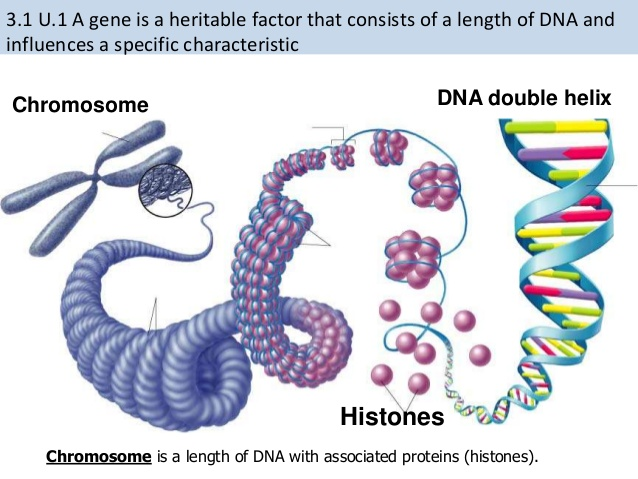 https://www.youtube.com/watch?v=5MQdXjRPHmQ
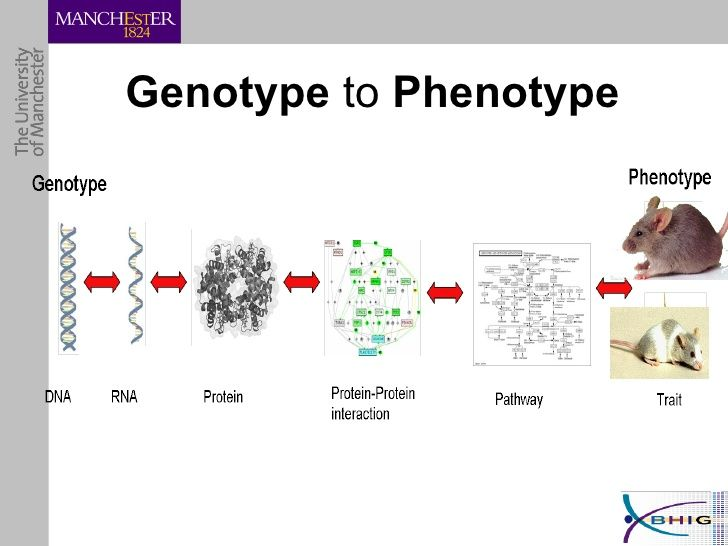 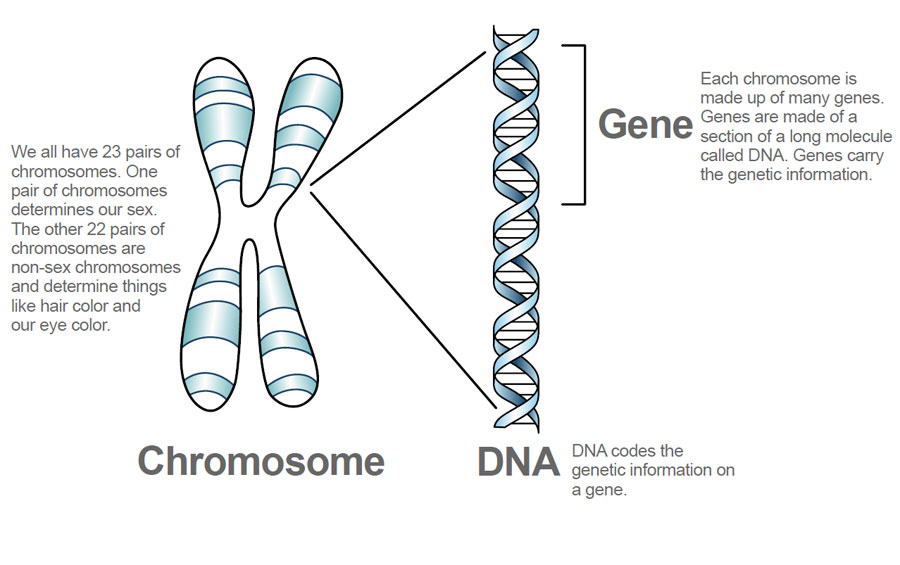 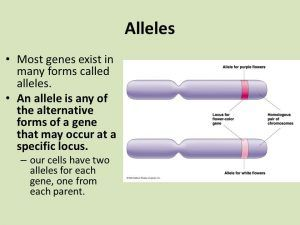 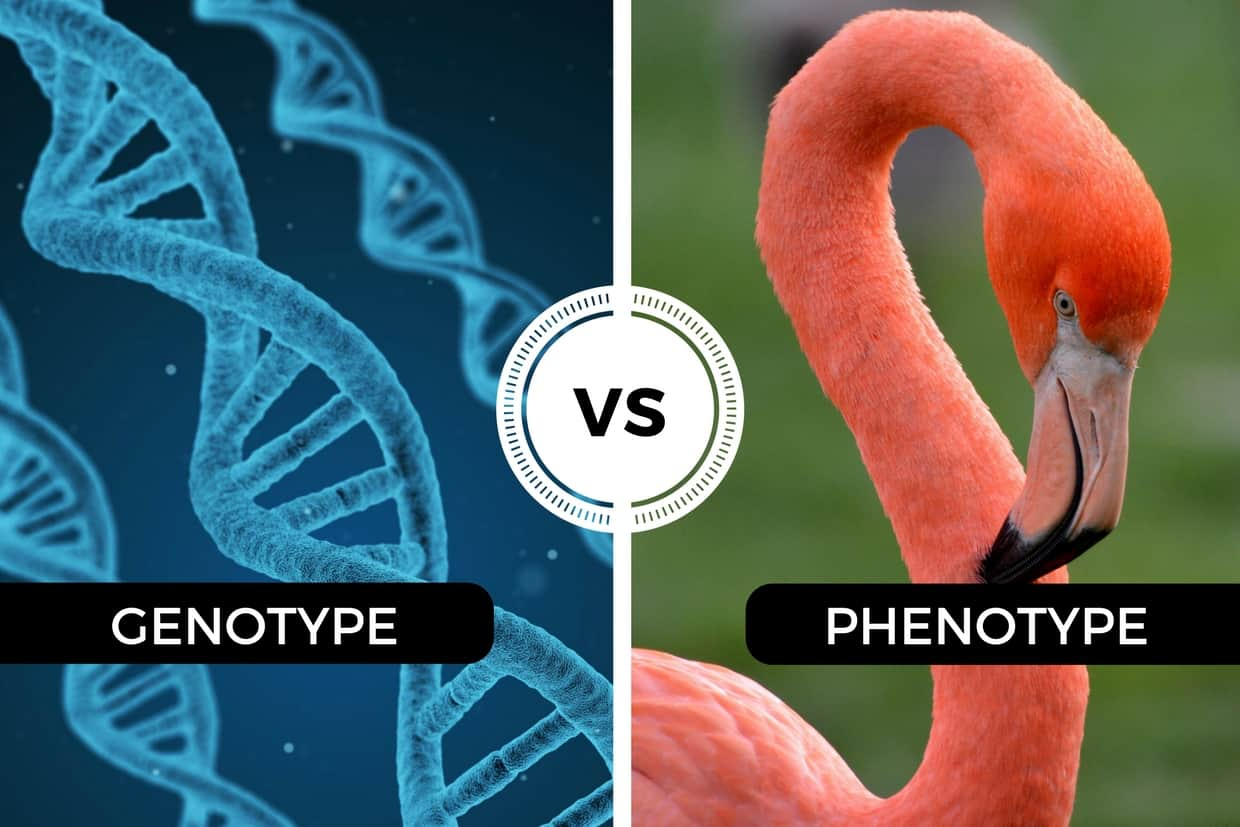 I. What is Genetics?
I. What is Genetics?
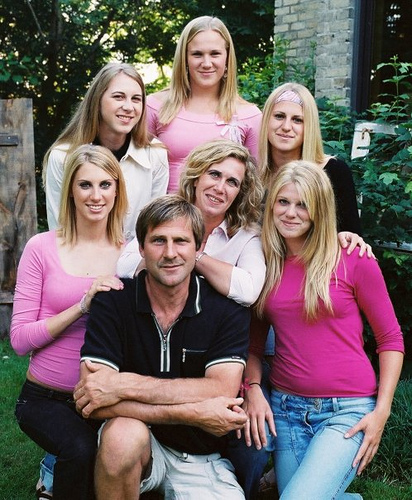 Scientific study of  inheritance of traits.
Inheritance is understanding how genes are passed on from  parents  to their offspring.
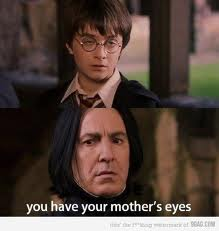 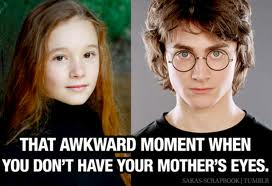 I. What is genetics?
Offspring receive one set of genes from mom and one set from dad
Genes are combined during fertilization of gametes (sperm & egg/Haploid)
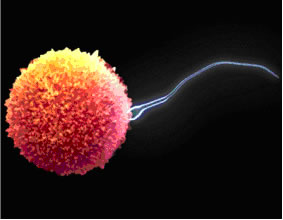 Mom’s Genes
Dad’s Genes
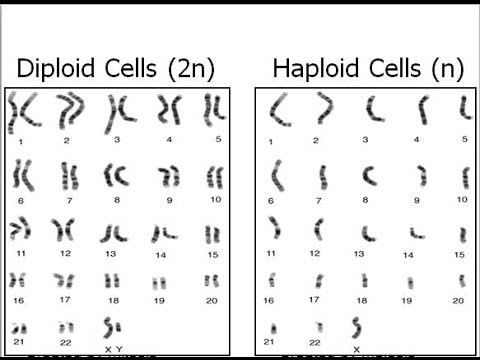 https://www.youtube.com/watch?v=EGzFsme22s8
II. Gregor Mendel
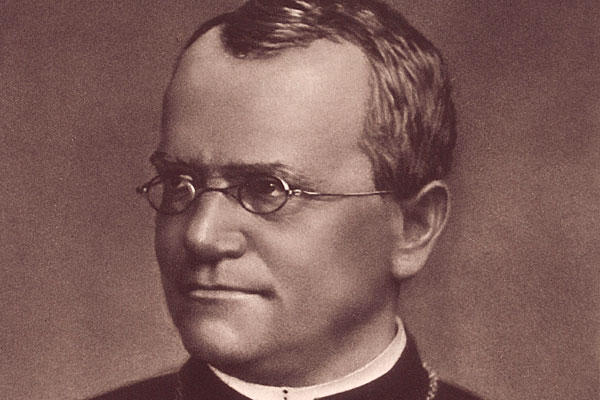 Gregor Mendel
II. Father of Modern Genetics: *Gregor Mendel* (1822-1884)
Mendel was a monk and a gardener (a strange combination for someone who made such important discoveries about Genetics.)
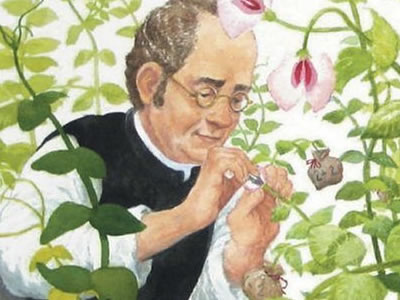 Gregor Mendel
What he discovered:  Mendel worked out the probability that certain “factors/traits” will be inherited in an offspring
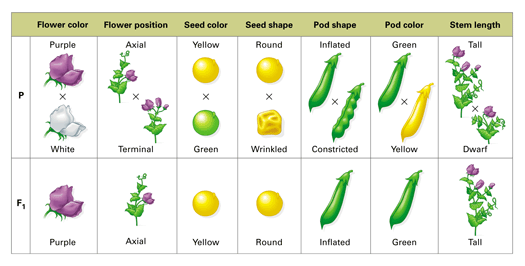 Pea Plants
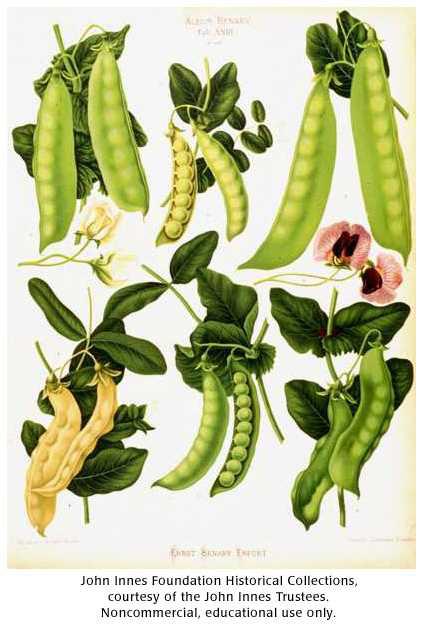 Mendel used pea plants for his research.
WHY pea plants?
Pea Plants
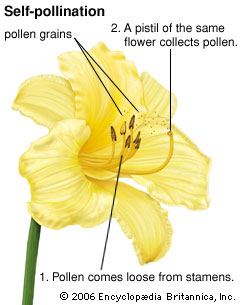 WHY pea plants?
They can self-pollinate or pollinate other plants because they  produce both eggs and pollen (sperm) in the same flower.
Pea Plants
WHY pea plants?
They are small, easy to grow, and have many offspring.
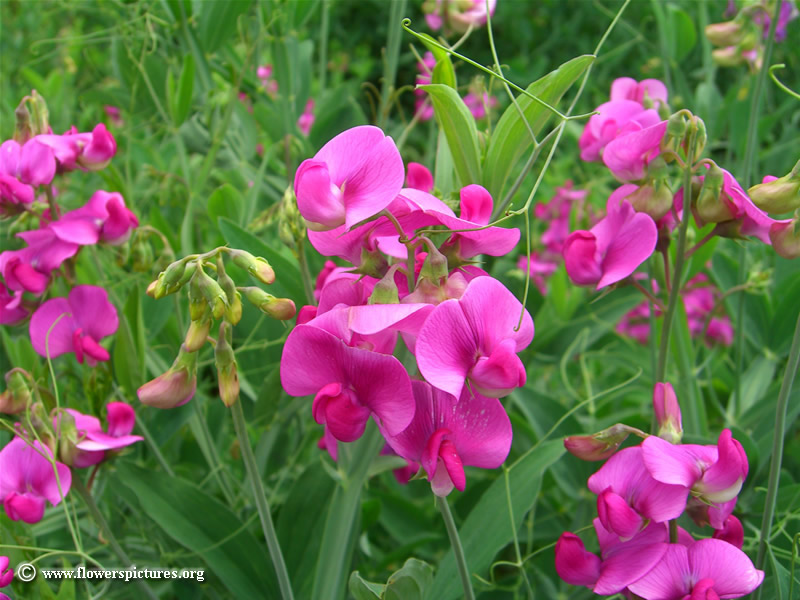 Pea Plants
https://goo.gl/vBKbOh
He crossed (mated) plants with different traits to see what traits the offspring received 
(he calculated the probability of each trait).
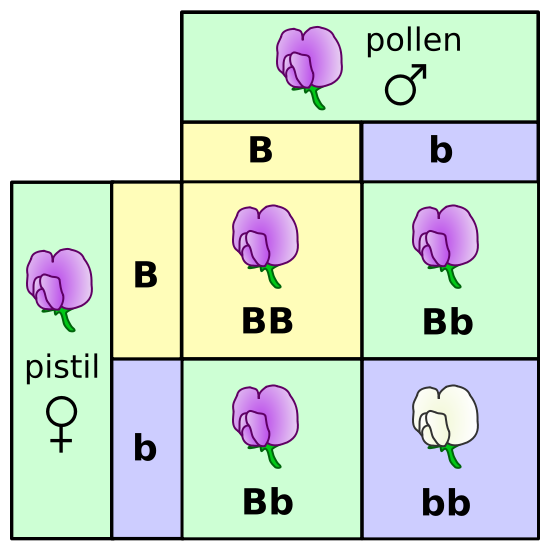 Ex: ¾ were purple
	(75%)
Probability
Probability: likelihood (% chance) that an event will occur
Ex: the probability of flipping heads is 1/2 (50%)



The probability of rolling a 6 on a die is 1/6 (16.7%)
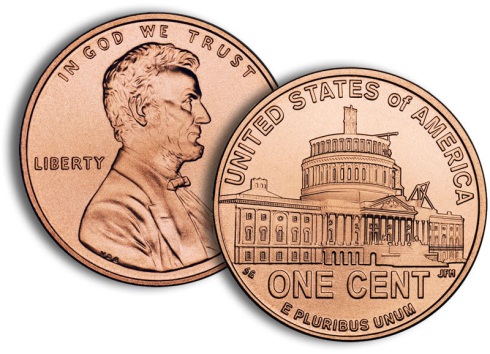 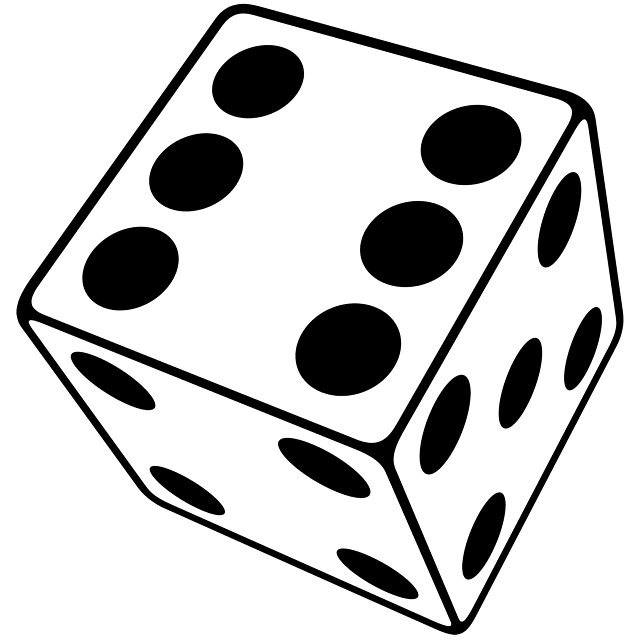 Dominant and Recessive
Mendel noticed that some traits were stronger and seemed to hide other traits.
He called these dominant traits.
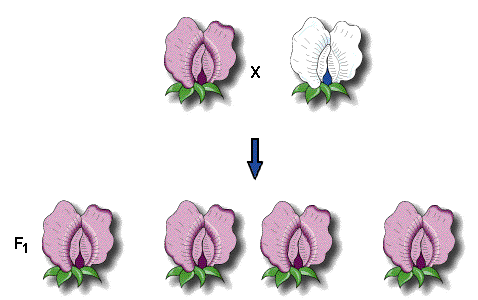 Dominant Human Traits
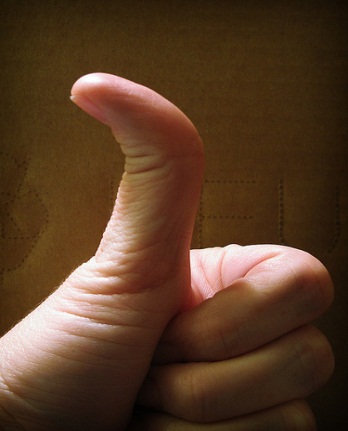 Hitchiker’s Thumb
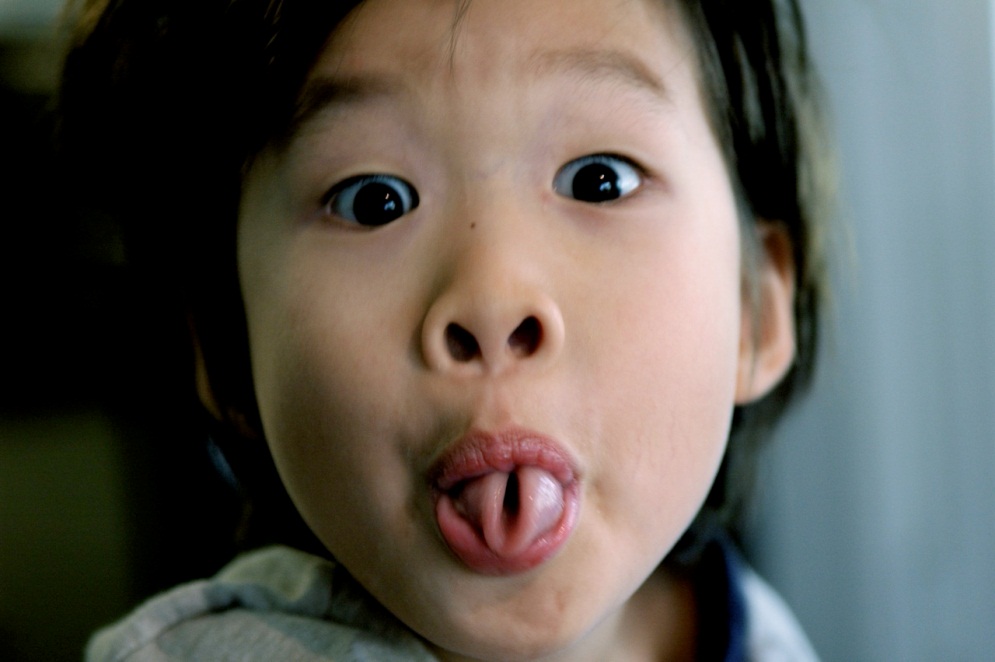 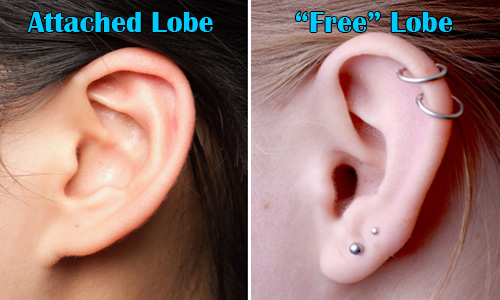 Tongue-Rolling
Free Earlobes
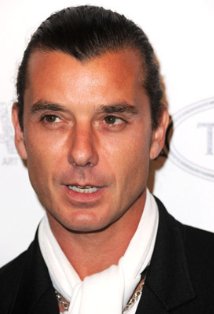 More Dominant Traits
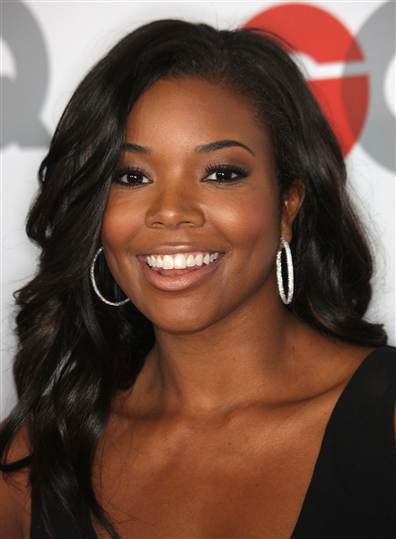 Widow’s Peak Hairline
Polydactyly—6 fingers
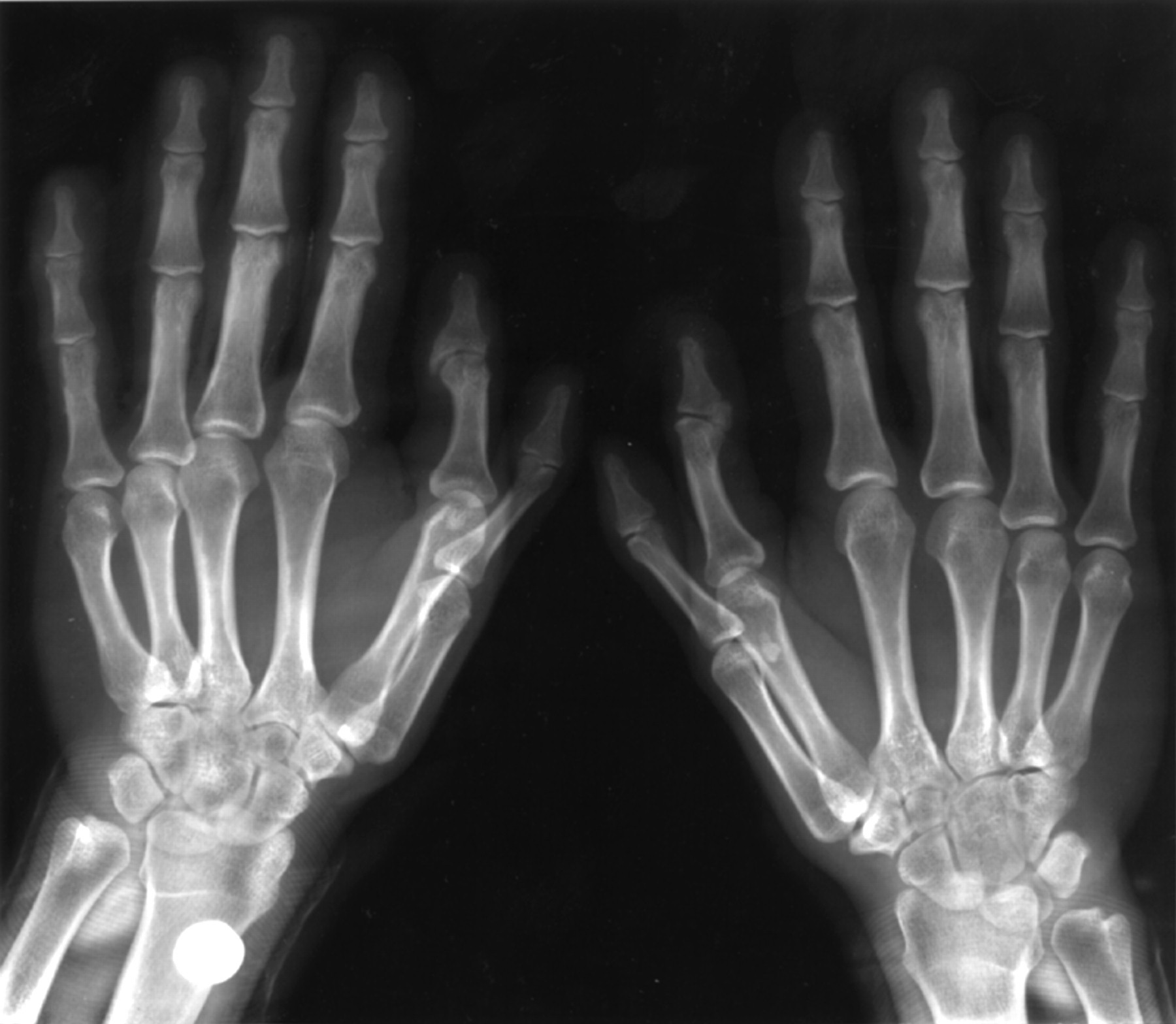 Brown Hair & Brown Eyes
Melanin in Skin & Hair
Dominant and Recessive
Other traits appeared less often and seemed to be more rare in a population. 
Mendel called these recessive traits.  *Recessive means “hidden”
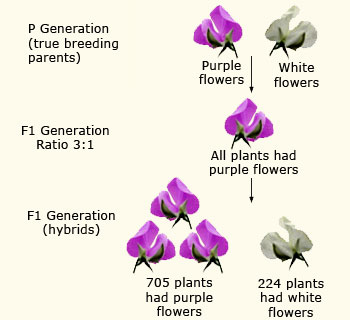 Recessive Human Traits
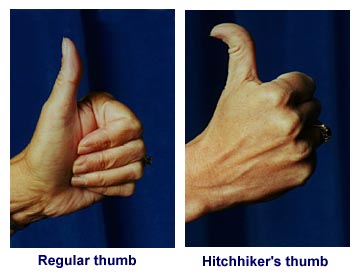 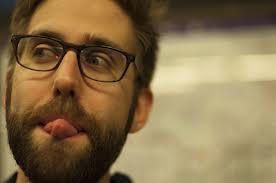 Non-Tongue-Rolling
StraightThumb
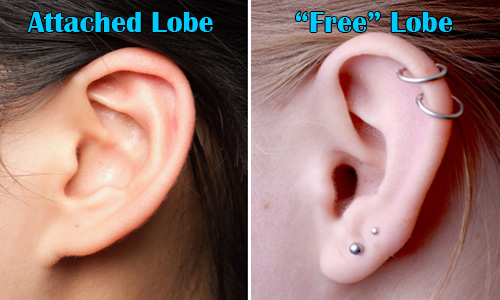 Attached Earlobes
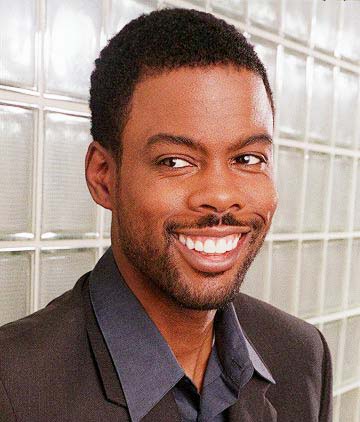 More Recessive Traits
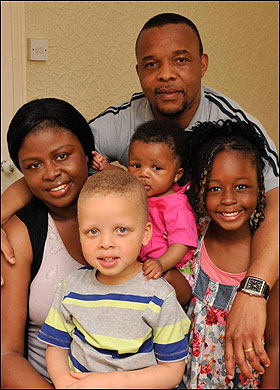 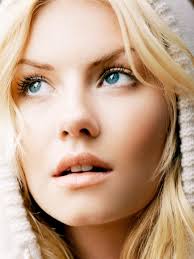 No Widow’s Peak
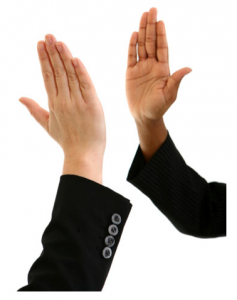 Albinism 
(No Melanin)
Blonde Hair &
 BlueEyes
5 Fingers
Example of Mendel’s Results
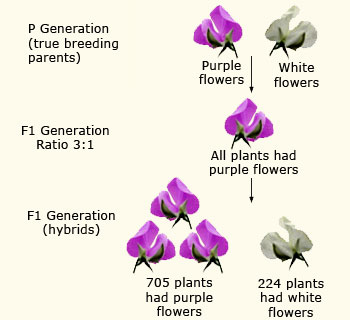 P
F1
F2
Mendel’s Conclusions:
“Factors” controlled which traits offspring “expressed” (showed) 
We call these “factors” genes.  
Make a note: *Each Trait (what you are like) is controlled by a Gene (in your DNA).*
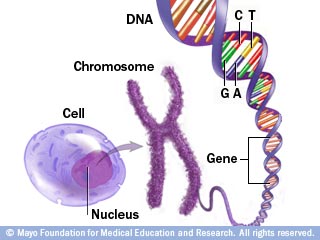 Mendel’s Laws:
Law of Dominance:  DOMINANT genes will mask recessive genes (recessive genes are hidden).
a recessive gene may 
remain hidden in several
generations
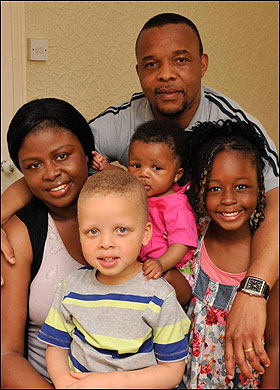 Albinism skipped a 
generation in this family.
Example of dominant / recessive gene:
Brown vs. Blue Eye Color
Brown is the dominant 
	gene (B)
Blue is the recessive 
	gene (b)



When a person gets a brown gene from one parent and a blue from the other, the brown gene completely hides the blue gene.  So, the eyes will be brown.
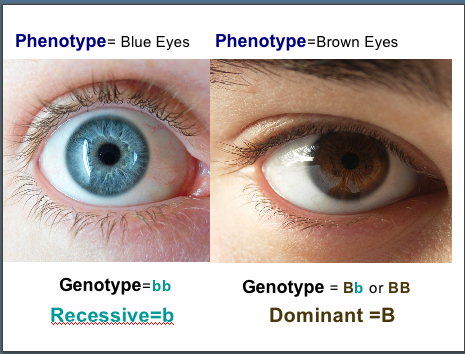 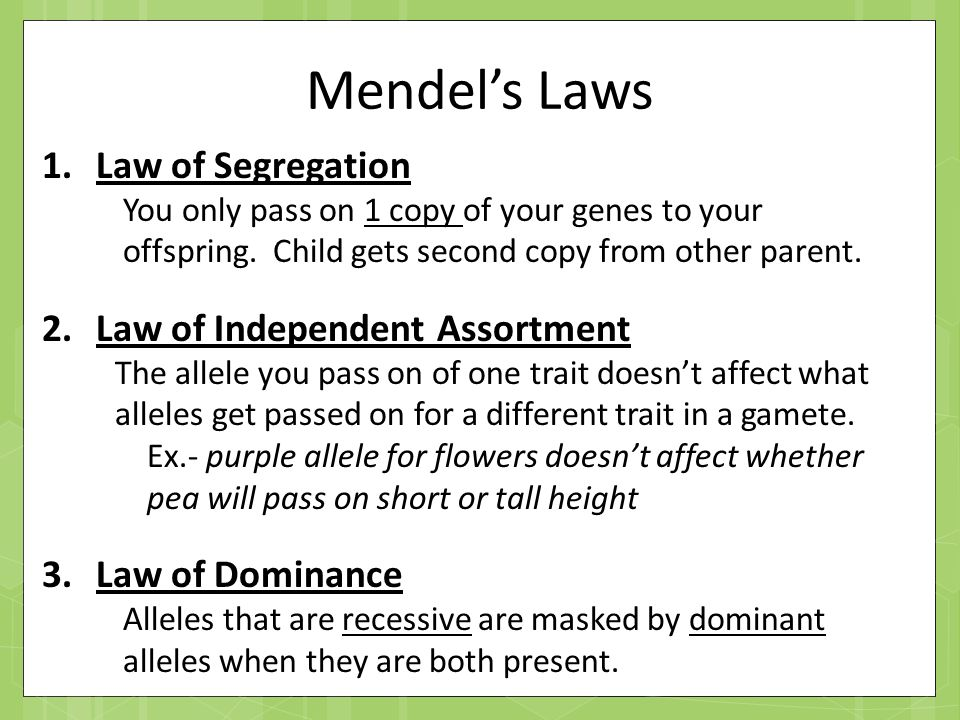 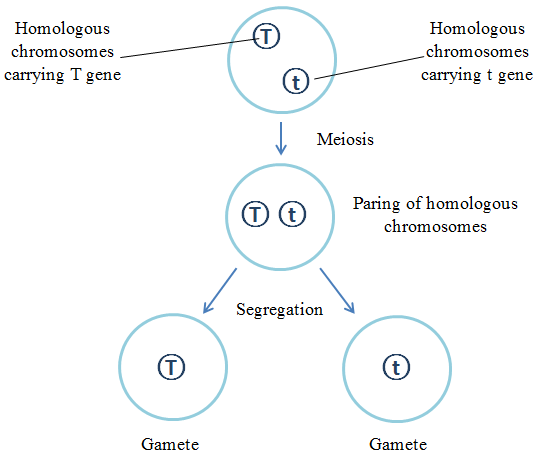 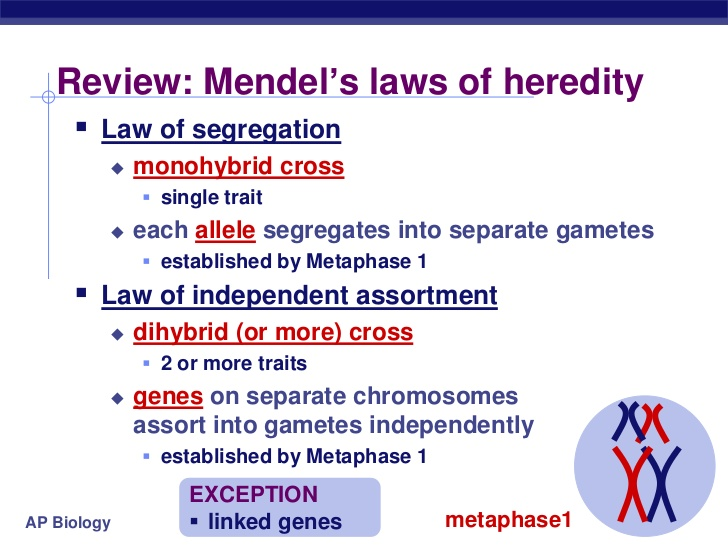 Mendel’s Laws:
Law of Independent Assortment
In other words, if a parent has Aa for its genes, 
then the offspring has a 50 % chance of inheriting A
and a 50 % chance of inheriting a.
a
A
MEIOSIS
AA  aa
DNA Replication
Aa
a
A
What is the probability of the A trait being passed down?
MEIOSIS
DNA Replication
AA
A
A
MEIOSIS
AA  AA
DNA Replication
AA
A
A
What are the chances the child will receive the Y gene?
MEIOSIS
DNA Replication
XY
X
Y
MEIOSIS
XX  YY
DNA Replication
XY
X
Y
III. The Language of Genetics
Key Vocabulary
To “ Dominate” =
To overpower
Dominant: ­­­­­­­­stronger trait, usually more common—hides recessive traits
Use CAPITAL or BIG letters     
Ex:  B stands for a brown gene
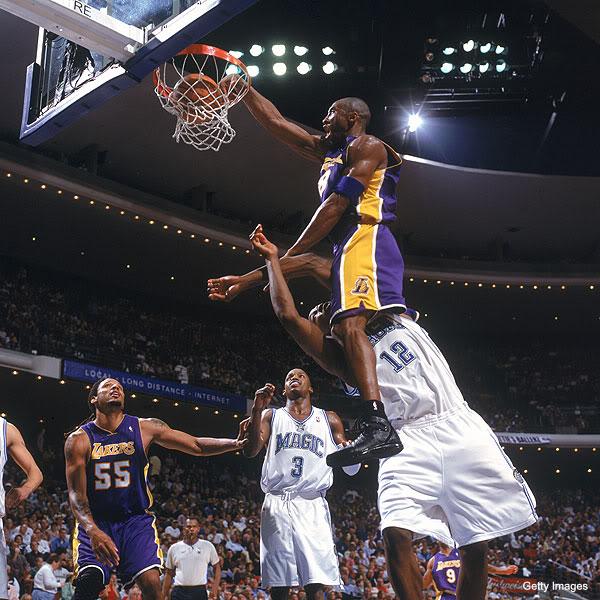 Key Vocabulary
Recessive: weaker trait; hidden when paired with a dominant trait
Use lower-case  or little letters     
Ex: b stands for a blue gene
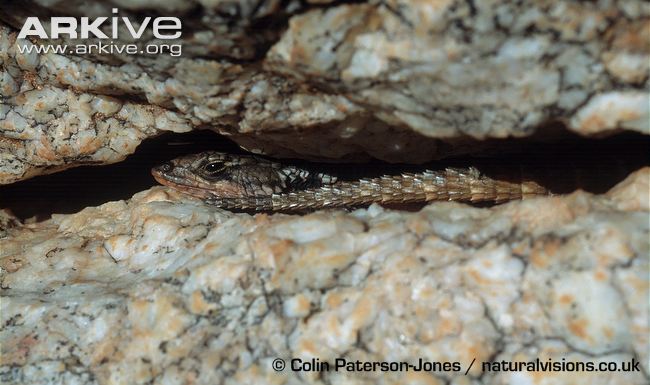 “Recess” = crack
Or crevice where 
Something can hide
Key Vocabulary
Genotype: the two genes an individual has for one trait   
Ex:   PP, Bb, XY, aa
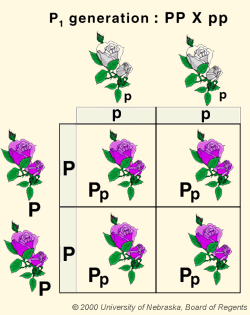 a
A
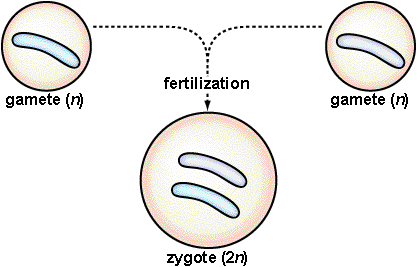 Sperm
Egg
a
Genotype:
Aa
A
Key Vocabulary
Phenotype: the trait that is “expressed” 
(can be seen) 
Ex: Purple Flower,
Brown Eyes
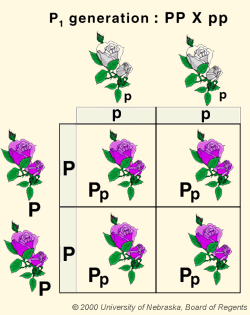 Key Vocabulary
Homozygous: genotype is two of the SAME letters 
Ex: BB, bb, XX
Which genotypes
are homozygous?
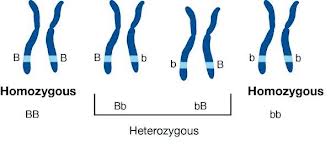 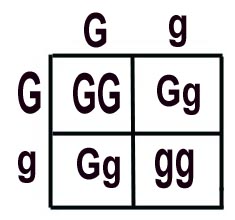 Key Vocabulary
Heterozygous: genotype is two DIFFERENT letters (hybrid)
Ex: Bb, XY, RW
Which genotypes
are heterozygous?
Hybrids
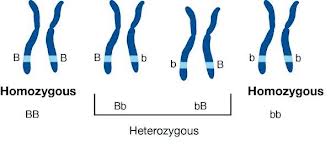 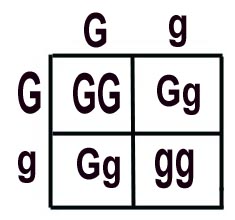 The miracle of life!!
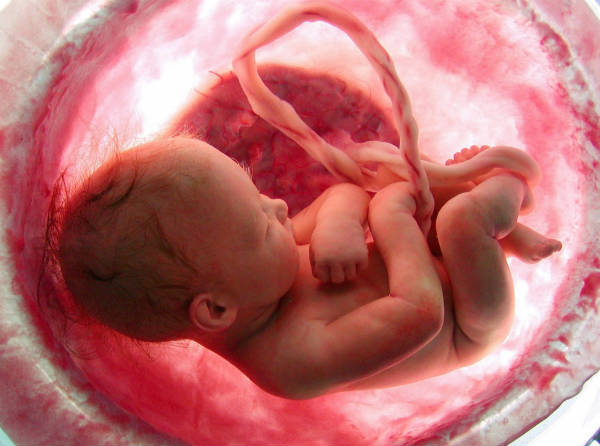 https://www.youtube.com/watch?v=lM2-8se6pp8